Лекція 10Утилізація твердих відходів
Сільське господарство і м'ясопереробка - базові галузі народного господарства. В даний час в світі тільки зерна виробляється близько 2,0 млрд т, м'яса - близько 200 млн т. Настільки значні масштаби випуску продукції обумовлюють досить істотні кількості відходів сільського господарства (рослинництво, тваринництво) і м'ясопереробки. Зокрема, маса післяжнивних пожнивних залишків, коренів зернових (жито, пшениця, овес) і картоплі зазвичай дорівнює 3-6 т / га. Значно більше залишають трави: однорічні (вика, люпин та ін.) - 8-12 т / га, багаторічні (конюшина, люцерна, тимофіївка та ін.) - 12-25 т / га.
Відходи промислового тваринництва і особливо птахівництва сильно забруднюють навколишнє середовище. У багатьох країнах діють загальнодержавні та регіональні програми щодо зменшення негативного тиску цих відходів на екологію.
Актуальний пошук альтернативних методів утилізації відходів і сьогодні запропоновані наступні способи: 
вивезення на поля нативного посліду, гною або стоків;
 компостування;
 переробка гною і посліду на корм;
 застосування біоенергетичних методів і нових технологій утилізації посліду;
 створення рибоводно-біологічних ставків та ін.
Вивіз на поля
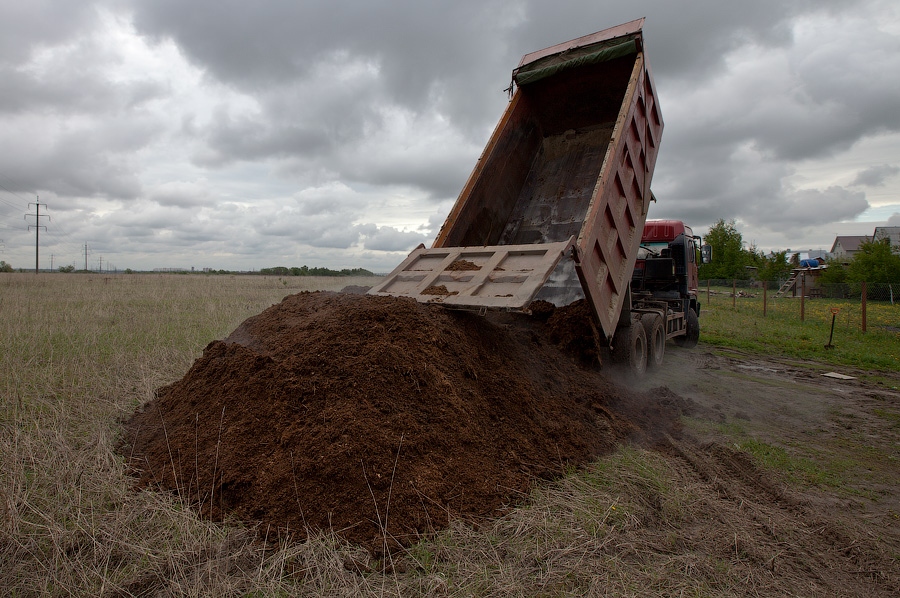 Компостування
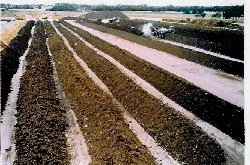 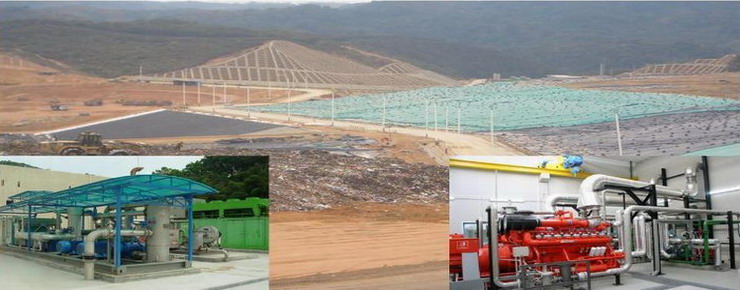 Послід як корм
Оскільки близько 40% поживних речовин корму не перетравлюється і виділяється з послідом, виникла ідея використовувати його для годівлі тварин і птиці.
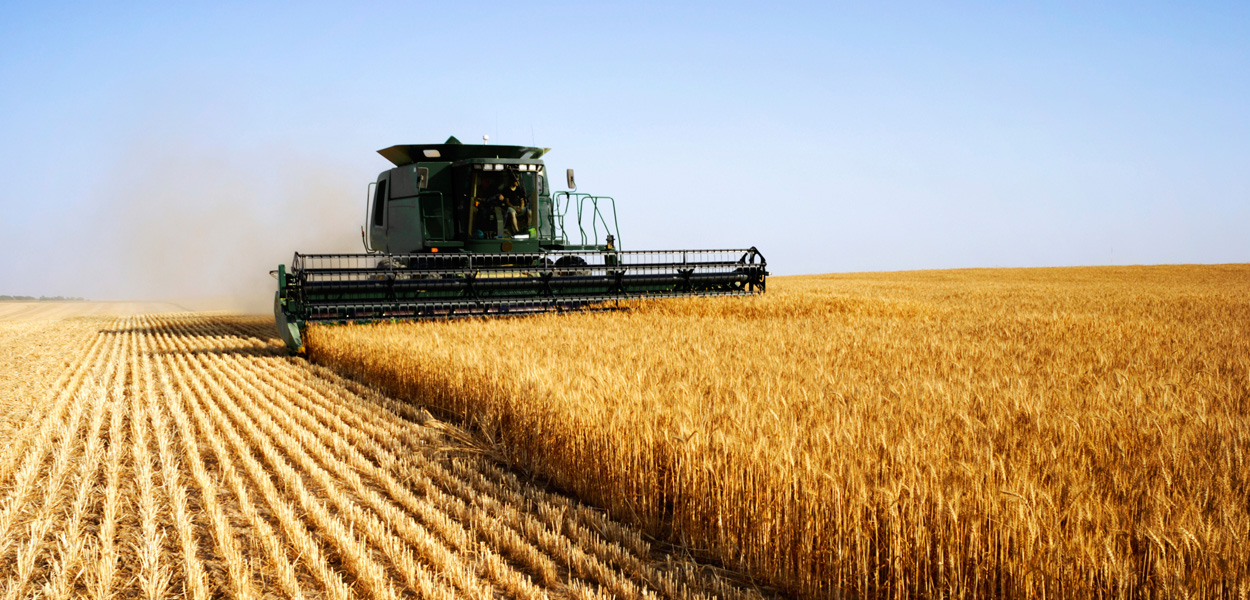 Біоенергетичні методи утилізації
Нові технології
Дякую за увагу!